leer
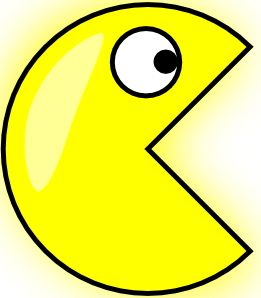 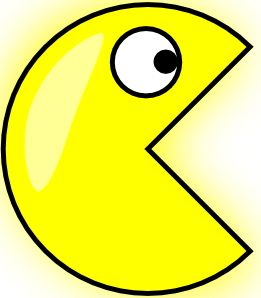 escribes
you
s/he
[Speaker Notes: Timing: 5 minutesAim: to practise recognising second person and third person singular of regular –er and –ir verbs in the present tense in the written modality.Procedure:1. Ask students to predict which pacman will eat the verb depending on the ending.  (Students could use mini-whiteboards of make a note in their exercise books.)
2. Click to reveal the answer.
3. Elicit the English from students before moving on.

Source: Sp Y7 3.1.5]
leer
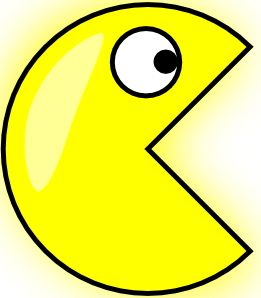 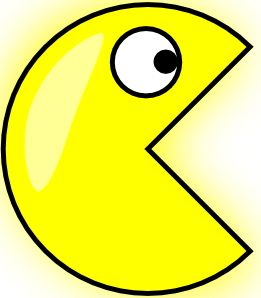 vive
you
s/he
leer
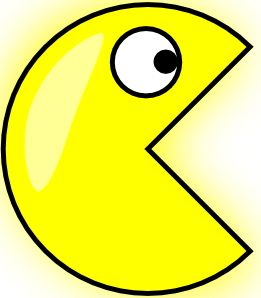 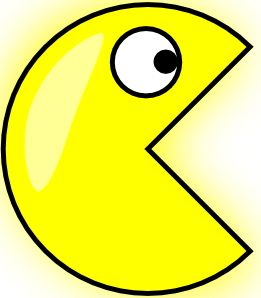 aprendes
you
s/he
leer
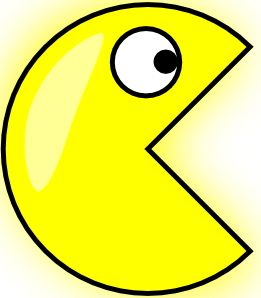 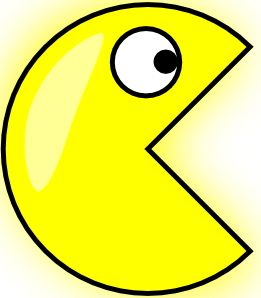 corre
you
s/he
leer
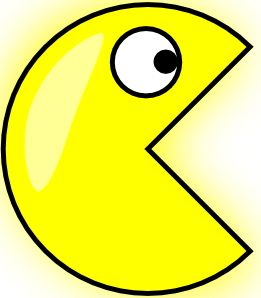 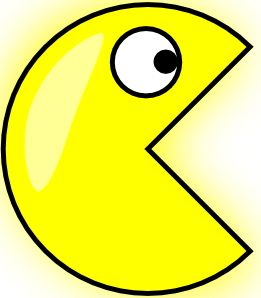 comes
you
s/he
leer
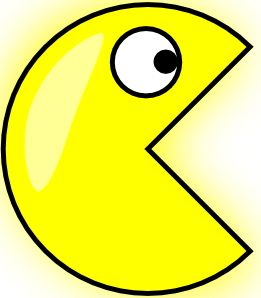 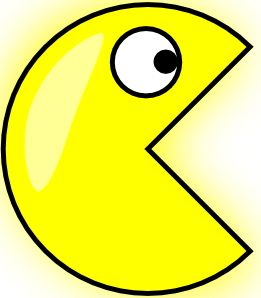 bebes
you
s/he
leer
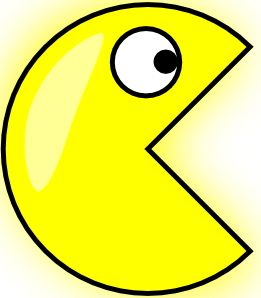 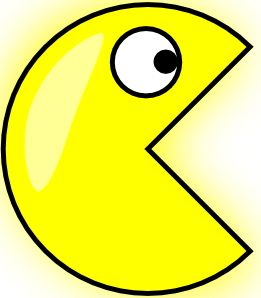 lee
you
s/he
leer
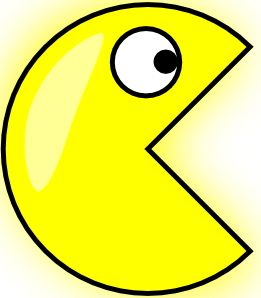 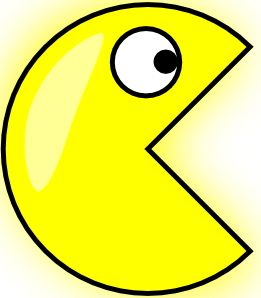 haces
you
s/he
lesen
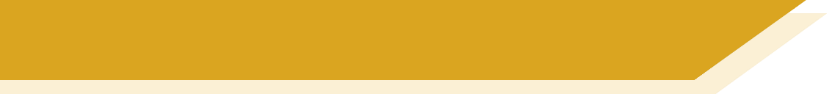 …
Text
[Speaker Notes: Timing:Aim: Procedure:1.
2.
3.
4.
5.

Word frequency (1 is the most frequent word in German): Source:  Jones, R.L. & Tschirner, E. (2019). A frequency dictionary of German: core vocabulary for learners. Routledge]
lire
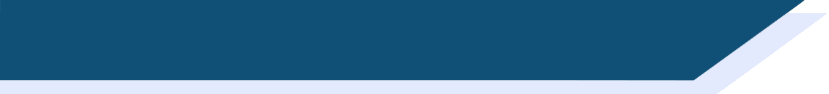 …
Text
[Speaker Notes: Timing:

Aim:

Procedure:
1.
2.
3.
4.
5.


Word frequency (1 is the most frequent word in French): 
Source: Londsale, D., & Le Bras, Y.  (2009). A Frequency Dictionary of French: Core vocabulary for learners London: Routledge.]